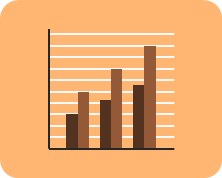 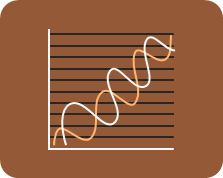 I.V.C(Instituto Verificador de Circulaciones)
TP3 - PM
P.Alo – F.Gut
¿Que es?
El IVC es una asociación civil, construida en 1946 por los editores de los principales medios gráficos del país, las agencias de publicidad y empresas anunciantes.

Esta fue creada con el para ser una fuente de información 100% confiable a la hora de pautar una publicidad en los medios gráficos.
Para que sirve el IVC?
En Información
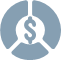 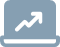 Trasparencia y Credibilidad en las cifras de circulación. Ayudando al enunciante a invertir en medios confiables y evitar engaños o inflaciones de cifras.

Auditoria Independiente y objetiva. Proporcionando a la empresa datos verificados por tercero, lo cual les permite tomar decisiones basadas en hechos.

Información estandarizada y adaptada a las necesidades del mercado. Permitiendo al enunciante comprar e invertir en distintos medios de forma efectiva y segura.
Información segura para determinar el costo por contacto (la cantidad de personas alcanzadas en un medio). Logrando que los enunciantes están teniendo un buen retorno sobre sus inversiones y la rentabilidad de sus campañas.

Dar conocimiento sobre la evolución de un medio y sus acciones de marketing (de la empresa enunciante).

Y descubrir nichos del mercado, ayudando a enfocar sus campañas en sectores que pueden ser mas rentables o relevantes.
Para que sirve el IVC?
Como Asociación
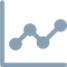 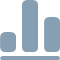 Asegura que las políticas de IVC beneficien tanto a quienes compran un espacio publicitario como a quienes lo venden.

Tiene mas de 70 años en de liderazgo, siendo esta la única fuente de información confiable en el mercado siendo sus cifras las mas confiables

Tener el logo del IVC el como un sello de garantía, siendo este un diferenciador frente a la competencia, lo cual mejora la reputación del medio y atrae mas anunciantes.
Rol del IVC
¿Como funciona en los medios?
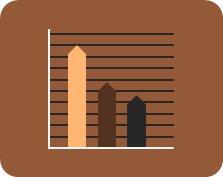 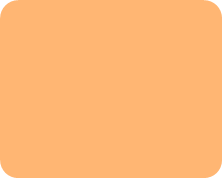 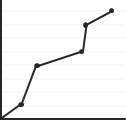 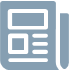 . Medios impresos (diarios, revistas, periódicos)
Verificación de circulación
El IVC audita las cifras de tirada y circulación, tanto de ediciones pagas como gratuitas, lo que permite a los medios impresos demostrar a sus anunciantes cuántos ejemplares realmente distribuyen.
Confianza para los anunciantes
La información certificada por el IVC ofrece transparencia sobre cuántas personas leen un medio, ayudando a los anunciantes a elegir los medios con mayor alcance para sus campañas.
Los editores de medios impresos pueden usar los datos del IVC para medir el impacto de sus estrategias de distribución y marketing, ajustando sus esfuerzos en función de las tendencias de ventas y devoluciones.
Evaluación del impacto
Publicaciones digitales
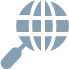 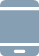 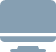 Adaptación al mercado digital
Aunque el IVC históricamente se centró en medios impresos, ha comenzado a adaptarse a la medición de medios digitales. Los datos certificados son fundamentales para que los medios online validen su tráfico, ya que los anunciantes necesitan saber que las cifras de visitas y visualizaciones de anuncios son reales.
El IVC puede auditar el número de suscriptores a medios digitales o usuarios activos, ayudando a garantizar que las cifras reportadas por las plataformas son exactas y no infladas.
Auditoría de suscripciones y usuarios activos
Medios regionales y nichos
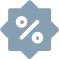 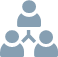 El IVC ofrece análisis segmentados que permiten a los medios locales o especializados entender mejor su posicionamiento en el mercado, descubriendo oportunidades de crecimiento en nichos específicos.
Descubrimiento de nichos
En medios regionales donde la competencia puede ser limitada, el respaldo del IVC ofrece una ventaja, ya que garantiza que las cifras de circulación son confiables, lo que aumenta la credibilidad frente a los anunciantes locales.
Credibilidad en mercados pequeños
Medios gratuitos
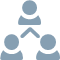 Certificación de distribución
Para medios gratuitos, como periódicos de distribución masiva o revistas de cortesía, el IVC verifica que las cifras de distribución y entrega en puntos clave sean precisas, lo cual es crucial para convencer a los anunciantes de invertir en estos medios..
Aunque los medios gratuitos no generan ingresos por ventas, el IVC ayuda a demostrar su valor a los anunciantes midiendo la penetración y el alcance efectivo de su distribución.
Medición del alcance efectivo
Medios híbridos (impresos y digitales)
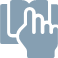 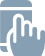 Consolidación de datos
Los medios que tienen presencia tanto impresa como digital se benefician de las auditorías del IVC para presentar a los anunciantes una visión integrada del impacto de sus publicaciones en ambos formatos.
Aunque los medios gratuitos no generan ingresos por ventas, el IVC ayuda a demostrar su valor a los anunciantes midiendo la penetración y el alcance efectivo de su distribución.
Monitoreo del comportamiento de los lectores